Attention-Deficit/Hyperactivity Disorder, Inattentive Presentation (Restrictive)
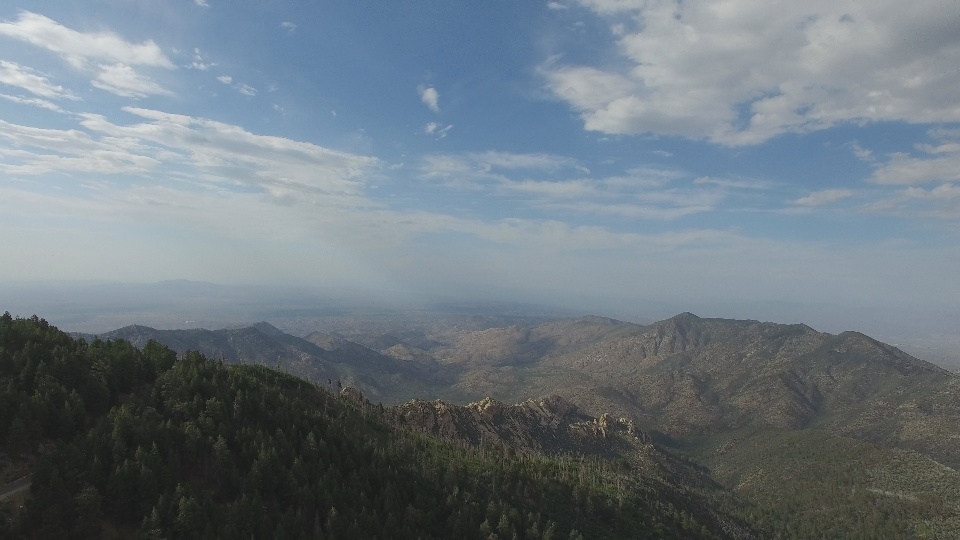 Kevin T. Blake, Ph.D., P.L.C.                                 All Rights Reserved
www.drkevintblake.com
1
Inattentive AD/HD?
What about Attention-Deficit/Hyperactivity Disorder, Inattentive Type? It is a separate and distinct disorder behaviorally, neuro-biologically and genetically from AD/HD. It is not included in the DSM-5. In research it may be referred to as AD/HD, Inattentive (Restrictive) Presentation, Sluggish Cognitive Tempo (SCT), Concentration Deficit Disorder, Cognitive Disengagement Syndrome, & Crichton Syndrome.

SCT was first described by Alexander Crichton (1798).
Barkley, R.A. (August 28, 2018). The Two Attention Disorders: Identifying, Diagnosing, and Managing ADHD vs. Sluggish Cognitive Tempo. PESI, Inc. Continuing Education Self-Study Materials, Eau Clare, WI.
Sluggish Cognitive Tempo causes difficulties in Executive Function, but they are different from those seen in AD/HD.
Author (May 3, 2012). DSM-5 Development, Attention Deficit/Hyperactivity Disorder, Rationale. Washington, DC: American Psychiatric Association; From website: http://www.dsm5.org/ProposedRevision/Pages/proposedrevision.aspx?rid=383#.
Barkley, R. A. (November 9, 2012). The Other Attention Disorder: Sluggish Cognitive Tempo (ADD/SCT) Vs. ADHD– Impairment and Management. Paper presented at the 24th Annual CHADD International Conference on ADHD, Burlingame, CA, November 8 – 10, 2012.  
Goldstein, S. (November 9, 2017). Understanding and Evaluating Executive Functioning in ADHD Across the Life Span. Paper presented at the CHADD International Conference, Atlanta, GE, Pre-Conference Institutes, Session TA-01, November 9, 2017.
Kevin T. Blake, Ph.D., P.L.C.                                 All Rights Reserved
www.drkevintblake.com
2
Sluggish Cognitive Tempo (SCT)
SCT and AD/HD are comorbid 39 to 59%

Barkley, R.A. (October, 24, 2012). Distinguishing Sluggish Cognitive Tempo From ADHD in Children and Adolescents: Executive Functioning, Impairment, and Comorbidity. Journal of Clinical Child and Adolescent Psychiatry. DOI: 10.1080/15374416.2012.734259.
Kevin T. Blake, Ph.D., P.L.C.                                 All Rights Reserved
www.drkevintblake.com
3
SCT Symptoms
“Behavior is slow (e.g., sluggish)
Lost in a fog
Stares blankly into space
Drowsy or sleepy (yawns) during the day
Daydreams
Loses train of thought
Low level of activity (e.g., underactive)
Gets lost in own thoughts
Barkley, R.A. (January 21, 2023). What is Sluggish Cognitive Tempo? SCT Symptoms and Treatments. ADDitude Magazine. From website: https://www.additudemag.com/sluggish-cognitive-tempo-sct-symptoms-treatments/.
Easily tired or fatigued
Forgets what was going to say
Easily confused
Lacks motivation to complete tasks (e.g., apathetic)
Spaces or zones out
Gets mixed up
Thinking is slow
Difficulty expressing thoughts (e.g., gets “tongue-tied”)”
Kevin T. Blake, Ph.D., P.L.C.                                 All Rights Reserved
www.drkevintblake.com
4
Adults with SCT
SCT have a risk for depression
SCT dimensions are sluggishness and day- dreaminess does not correlate with EF
No relationship with ODD and/or CD; Internalizers – not open to new experiences, shy, sensitive to punishment, depressed/anxious
SCT adults more impaired in work, education and sex life than ADHD.
Barkley, R.A. (August 28, 2018). The Two Attention Disorders: Identifying, Diagnosing, and Managing ADHD vs. Sluggish Cognitive Tempo. PESI, Inc. Continuing Education Self-Study Materials, Eau Clare, WI.
British study 81 adults with AD/HD
Found severity of AD/HD symptoms can be predicted from:
Amount of mind wandering, emotional lability & sleep quality
Poor sleep = worse mind wandering and AD/HD symptoms
Helfer, B. et al. (January, 2019). The effects of emotional lability, mind wandering and sleep quality on ADHD symptom severity in adults with ADHD. European Psychiatry, 55, 45-51.
Kevin T. Blake, Ph.D., P.L.C.                                 All Rights Reserved
www.drkevintblake.com
5
Adults with SCT
US literature review of 10 studies found:
SCT on 4 continents in ages 4-64
World-wide/lifespan issue
SCT separate and distinct from AD/HD
Symptoms: internalizing, learning difficulties, functional impairment
May be related to tobacco exposure, and thyroid problems
Becker, S.P. (February 1, 2017). “For Some Reason I Find It Hard To Work Quickly: Introduction To The Special Issue On Sluggish Cognitive Tempo. Journal of Attention Disorders. DOI: 10.1177/1087054717692882	
Becker, S.P. et al. (2018). Sluggish cognitive tempo in adults: Psychometric validation of the Adult Concentration Inventory. Psychological Assessment, 30(3), 296-310. DOI: http://dx.doi.org/10.1037/pas0000476.
SCT in adults is related to inattentive symptoms.
They more internalizing than AD/HD adults
Those with AD/HD and comorbid SCT have EF symptoms beyond just AD/HD:
More problems with problem solving & organization
More pronounced inattentive symptoms than just having AD/HD
Leikauf, J.E. et al. (June, 2017). Sluggish Cognitive Tempo, Internalizing Symptoms, and Executive Function in Adults With ADHD. Journal of Attention Disorders. DOI: 10.1177/1087054716682337.
Kevin T. Blake, Ph.D., P.L.C.                                 All Rights Reserved
www.drkevintblake.com
6
SCT and The Default Mode Network
What few studies that have been done may have indicated SCT is connected to difficulty in the Default Mode Network. AD/HD is connected to problems in the EF frontal lobe.
Barkley, R.A. (August 28, 2018). The Two Attention Disorders: Identifying, Diagnosing, and Managing ADHD vs. Sluggish Cognitive Tempo. PESI, Inc. Continuing Education Self-Study Materials, Eau Clare, WI.
Kevin T. Blake, Ph.D., P.L.C.                                 All Rights Reserved
www.drkevintblake.com
7
SCT and The Default Mode Network
Some studies found SCT related to “Default Mode Network”
AD/HD = Frontal Lobe
Spontaneous, maladaptive mind wandering is shifting away from the external environment is connected to the Default Mode Network in a way that significantly reduces performance.
Default Mode Network: Medial and lateral parietal, medial prefrontal, and medial and lateral temporal
Barkley, R.A. (August 28, 2018). The Two Attention Disorders: Identifying, Diagnosing, and Managing ADHD vs. Sluggish Cognitive Tempo. PESI, Inc. Continuing Education Self-Study Materials, Eau Clare, WI.
Kevin T. Blake, Ph.D., P.L.C.                                 All Rights Reserved
www.drkevintblake.com
8
Sluggish Cognitive Tempo and EF
SCT is not a primary disorder of Executive Function
May be in posterior brain areas of controlling and orientating attention
More impairment than those with AD/HD in:
Community activity, education, social status, household organization & work
More disabled in all life domains than controls, but not as much as those with AD/HD
Slow reaction time and shy
Those with SCT have
Lower education level, less income, more unemployment and not married more than those with AD/HD
Possible Treatments:
Cognitive Behavioral Therapy
Behavioral Techniques
Social Skills Training
Barkley, R.A. (2018). Barkley Sluggish Cognitive Tempo Scale-Children and Adolescents (BSCTS-CA). New York, NY: Guilford.
Kevin T. Blake, Ph.D., P.L.C.                                 All Rights Reserved
www.drkevintblake.com
9
AD/HD, Mind Wandering, Depression and Rumination
A US and Dutch study found:
Adults with inattentive AD/HD have significantly more Mind Wandering than those with AD/HD
This had a negative effect on their reading comprehension
Inattentives had more depression and rumination
Working memory the same in both groups
Determined mind wandering related to  rumination and depression in inattentive group, not working memory
Concluded that Mindfulness and CBT may help
Jonkman, L.M. et al. (July 24, 2017). Mind wandering during attention performance: Effects of ADHD-inattention symptomatology, negative mood, ruminative response style and working memory capacity. PLoS One. DOI: 10.1371/journal.pone.0181213. eCollection 2017.
Kevin T. Blake, Ph.D., P.L.C.                                 All Rights Reserved
www.drkevintblake.com
10
Pathological Mind Wandering and CDS/SCT
“We propose that it is well past time for mind wandering and SCT to
cease operating in parallel research silos, and instead, to integrate
these fields in an effort to better understand the nature, impacts, and
intervention strategies for individuals who experience excessive
daydreaming.”
The authors continued by saying mind wandering may make those with SCT more creative than those without the disorder.
Becker, S.P. and Barkley, R.A. (January 20, 2021). Field of daydreams? Integrating mind wandering in the study of sluggish cognitive tempo and ADHD. JCPP Advances. DOI: 10.1111/jcv2.12002.
Kevin T. Blake, Ph.D., P.L.C.                                 All Rights Reserved
www.drkevintblake.com
11
Accommodations for Adults with SCT(Slow Processors)
Accommodations: 
Extended time on tests, projects and work
Seek work environments without significant time restraints
Stay away from “performance” situations
CBT may be helpful – want friends, more self aware
Allow them “Rest Time”
Give time to process; an extra 30 seconds
Notes and tapes
Repeated check-ins 
Job Coaching
Goldrich, C. (2017). Executive Functions and ADHD in Children. Seminar Presented by PESI, Inc., Eau Clare, WI.
Kevin T. Blake, Ph.D., P.L.C.                                 All Rights Reserved
www.drkevintblake.com
12
Treatment Options for Adults with Sluggish Cognitive Tempo
There is no accepted treatment for SCT
No medications have been found to help
You can take care of symptoms that may overlap with AD/HD:
Sadness
Anxiety
Cognitive Behavioral Therapy and SSRI medications may help with sadness and anxiety
Luvox (Fluvoxamine) may help with mind wandering
Concentration and lethargy may be helped with exercise, good sleep and healthy eating
Barkley, R.A. (January 21, 2023). What is Sluggish Cognitive Tempo? SCT Symptoms and Treatments. ADDitude Magazine. From website: https://www.additudemag.com/sluggish-cognitive-tempo-sct-symptoms-treatments/.
Kevin T. Blake, Ph.D., P.L.C.                                 All Rights Reserved
www.drkevintblake.com
13